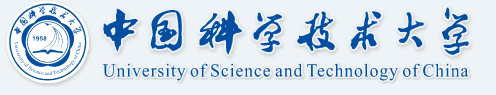 基于微结构气体探测器的光灵敏探测器模拟研究
丰建鑫
核探测与核电子学国家重点实验室  中国科学技术大学




第七届全国先进气体探测器研讨会    广西   南宁   11.11.2017
Outline
背景
THGEM模拟
MicroMegas模拟
双丝网结构模拟
总结
第七届全国先进气体探测器研讨会
2
背景
CEPC环像切仑科夫探测器
THGEM+MM方案
反射式提高光电效率




双丝网MM方案
 离子反馈更低
 结构紧凑
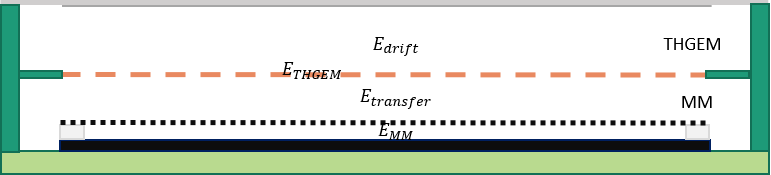 光灵敏探测器
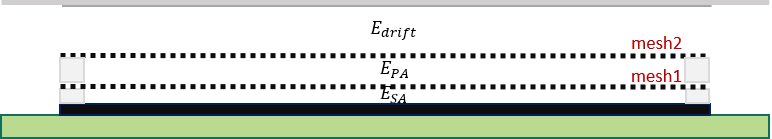 3
THGEM模拟
寻找合适的电场比
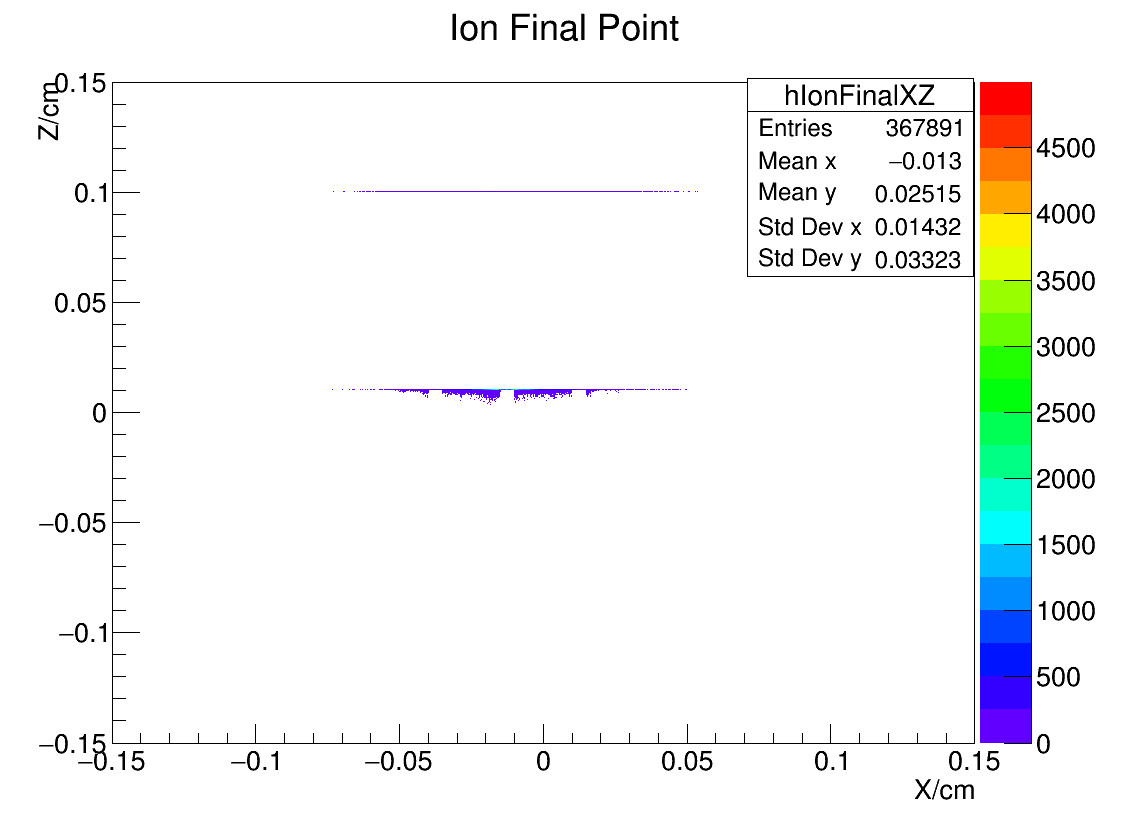 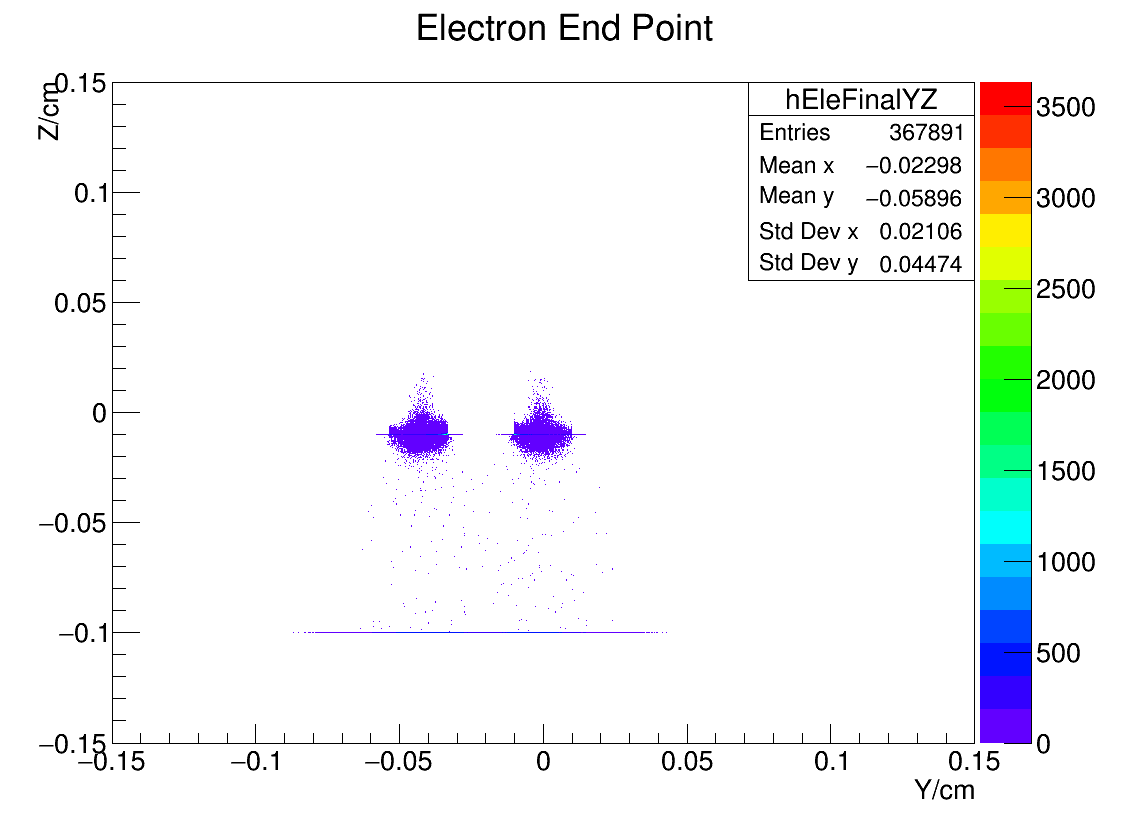 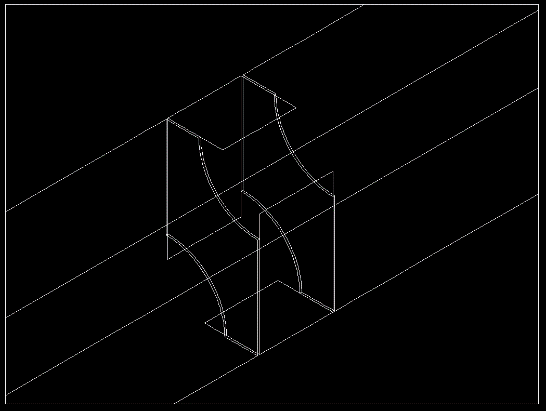 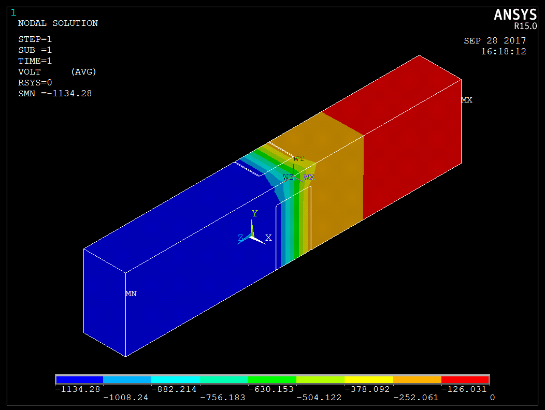 第七届全国先进气体探测器研讨会      广西   南宁
4
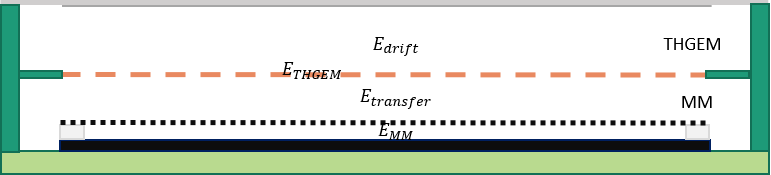 透射式探测原理：
光电子动量方向向下
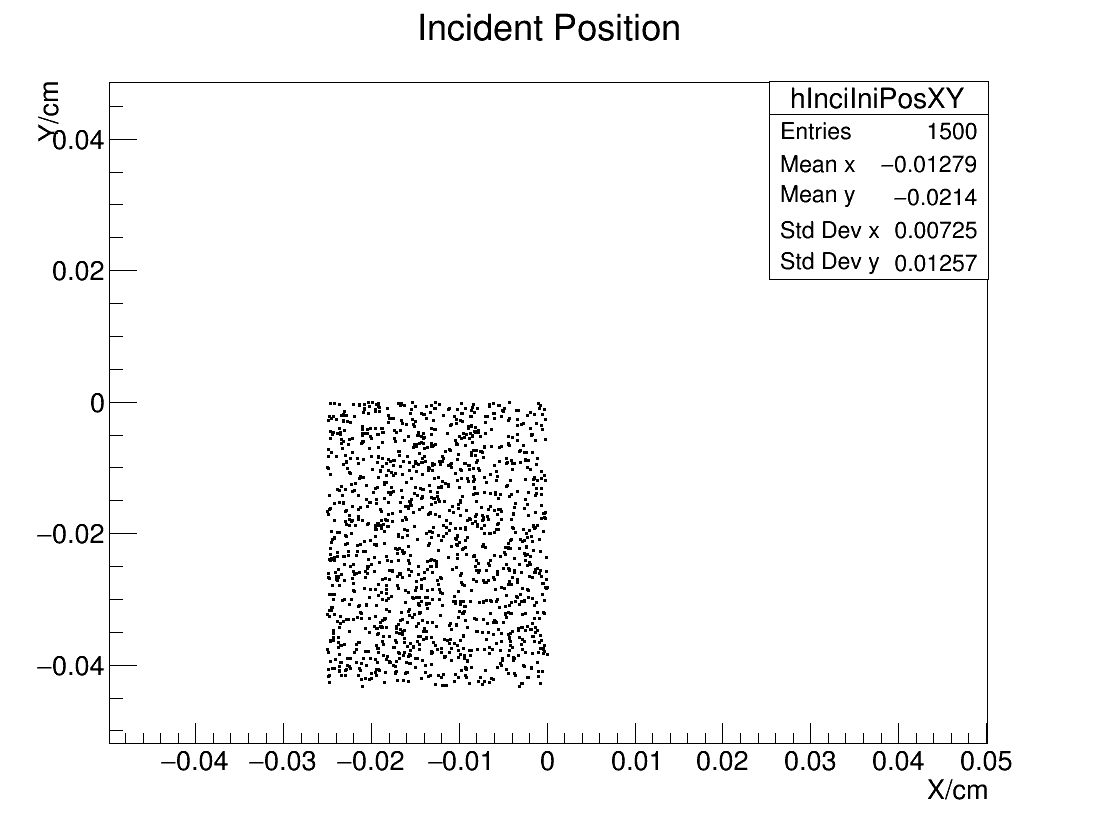 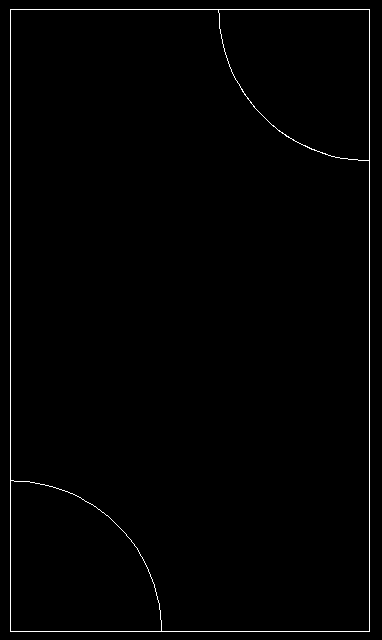 光电子投射范围
第七届全国先进气体探测器研讨会      广西   南宁
5
6
第七届全国先进气体探测器研讨会      广西   南宁
Pitch扫描
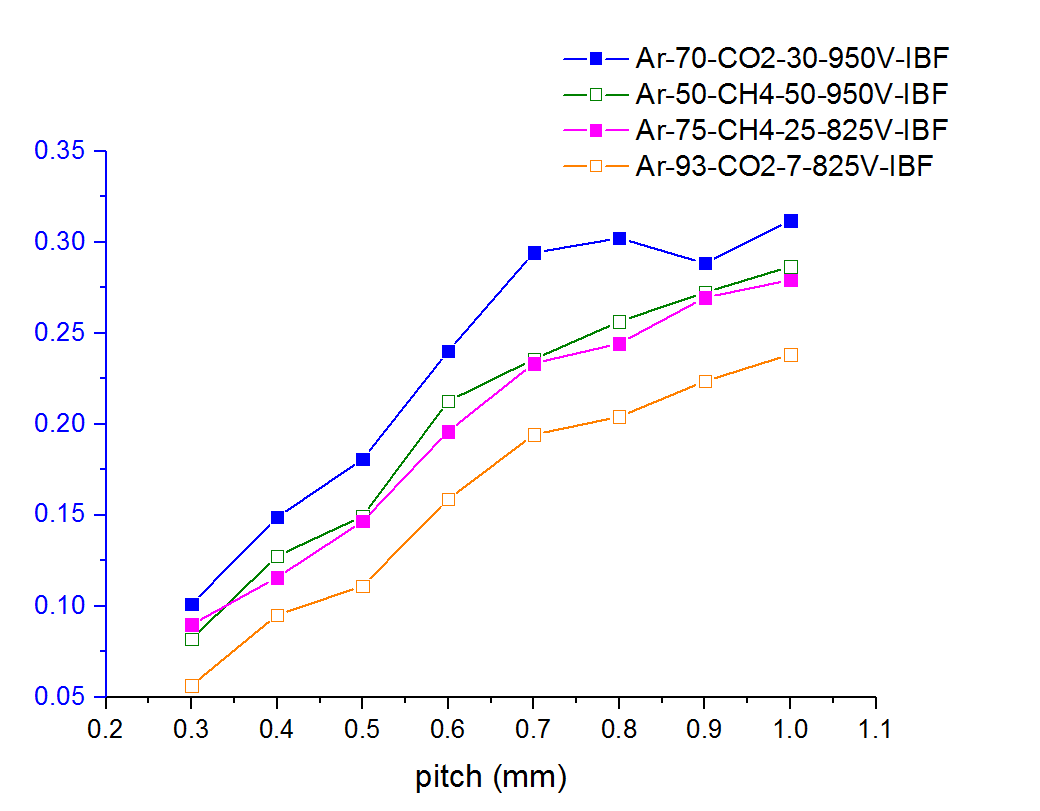 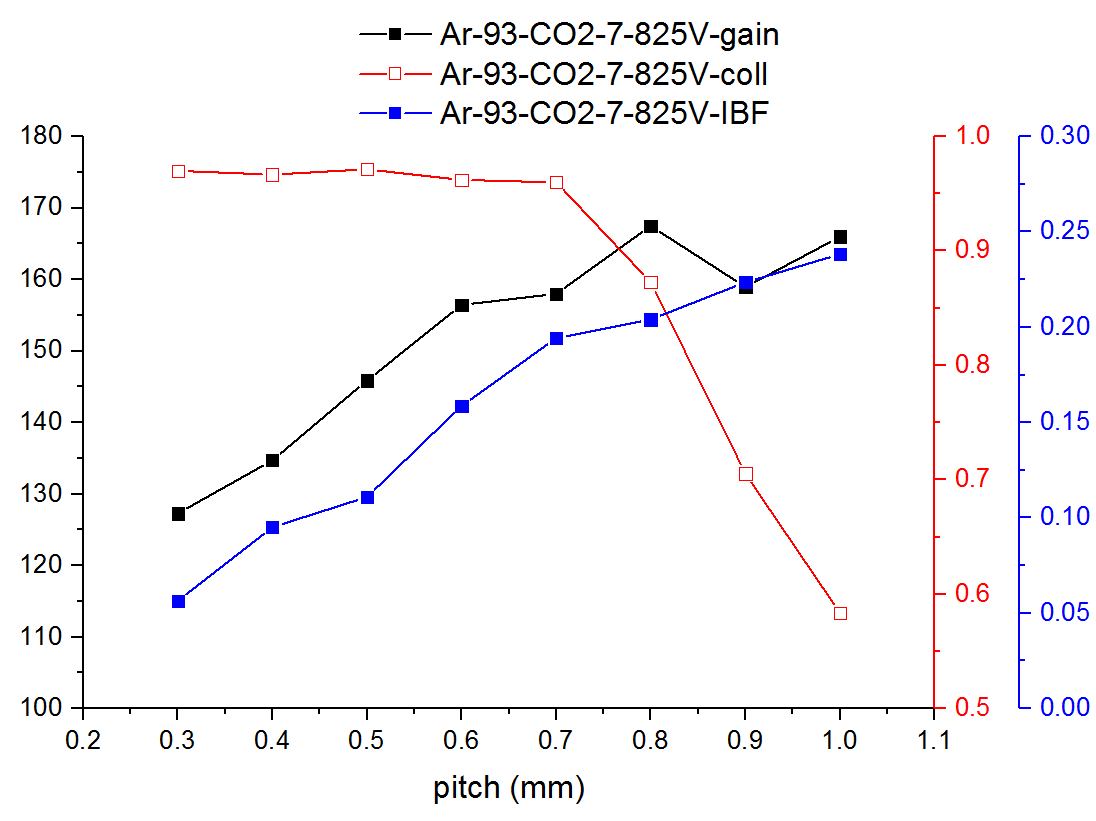 0.3mm < pitch < 0.7mm ：
         光电子收集率处于较高值  
     → 综合考虑增益和IBF影响
7
Rim扫描：影响孔边缘电场
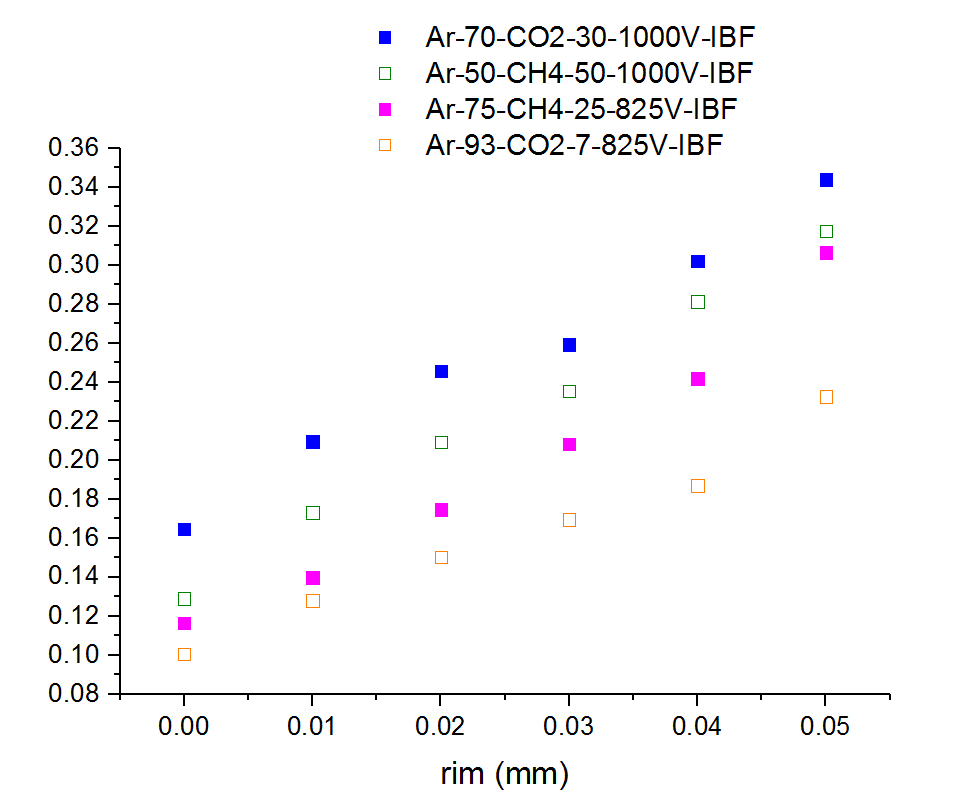 rim对IBF影响
rim对增益影响
Rim小，有利THGEM膜实现高增益，高光电子收集以及低的IBF效应
第七届全国先进气体探测器研讨会      广西   南宁
8
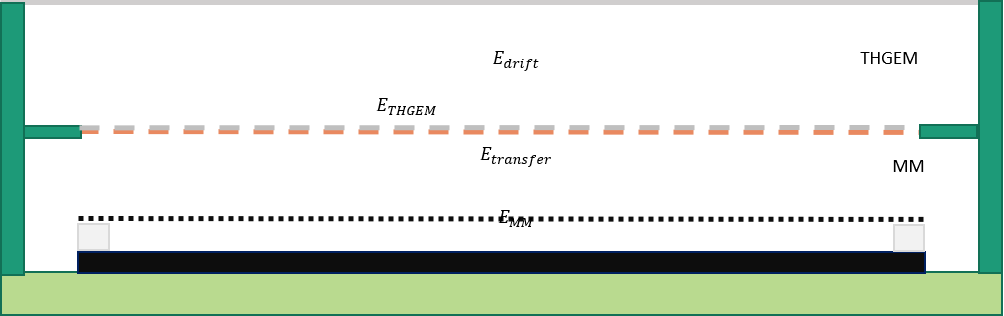 光电子动量方向向上
反射式探测原理：
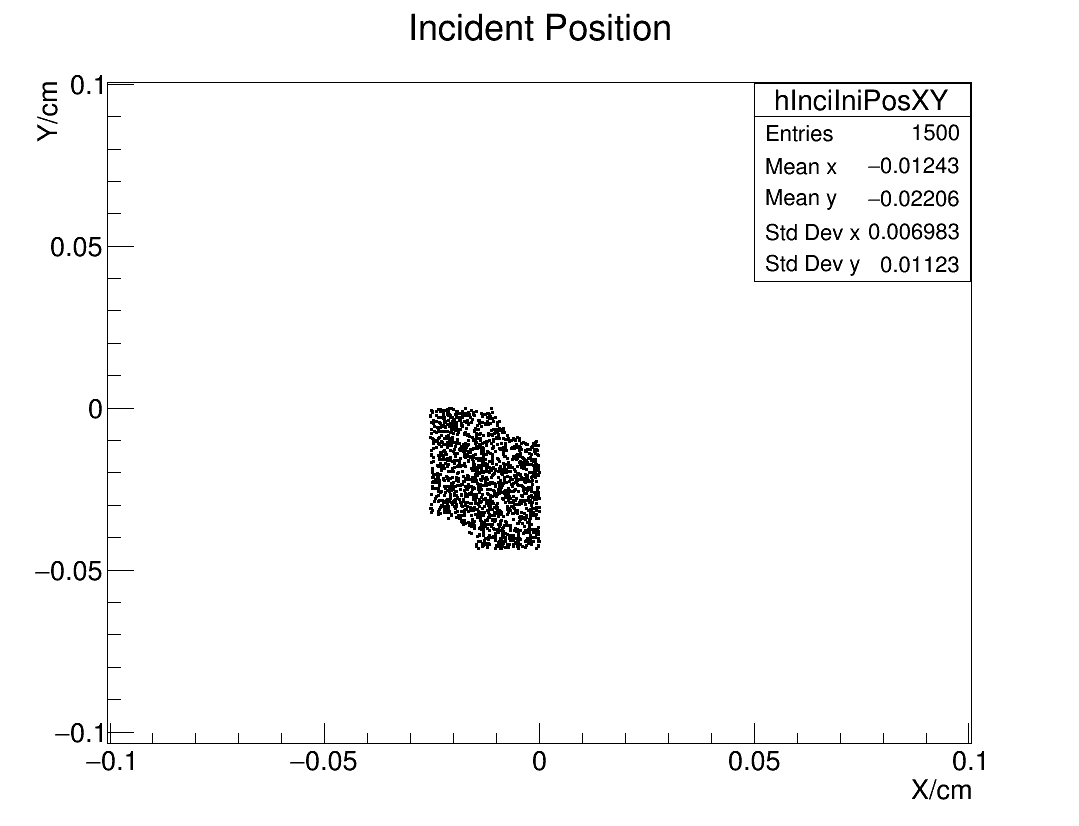 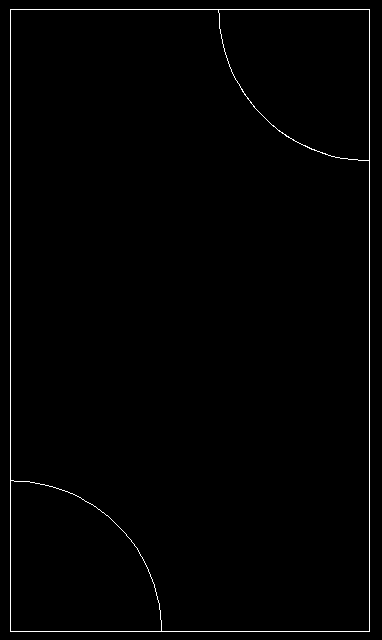 光电子投射范围
第七届全国先进气体探测器研讨会      广西   南宁
9
第七届全国先进气体探测器研讨会      广西   南宁
10
Pitch扫描
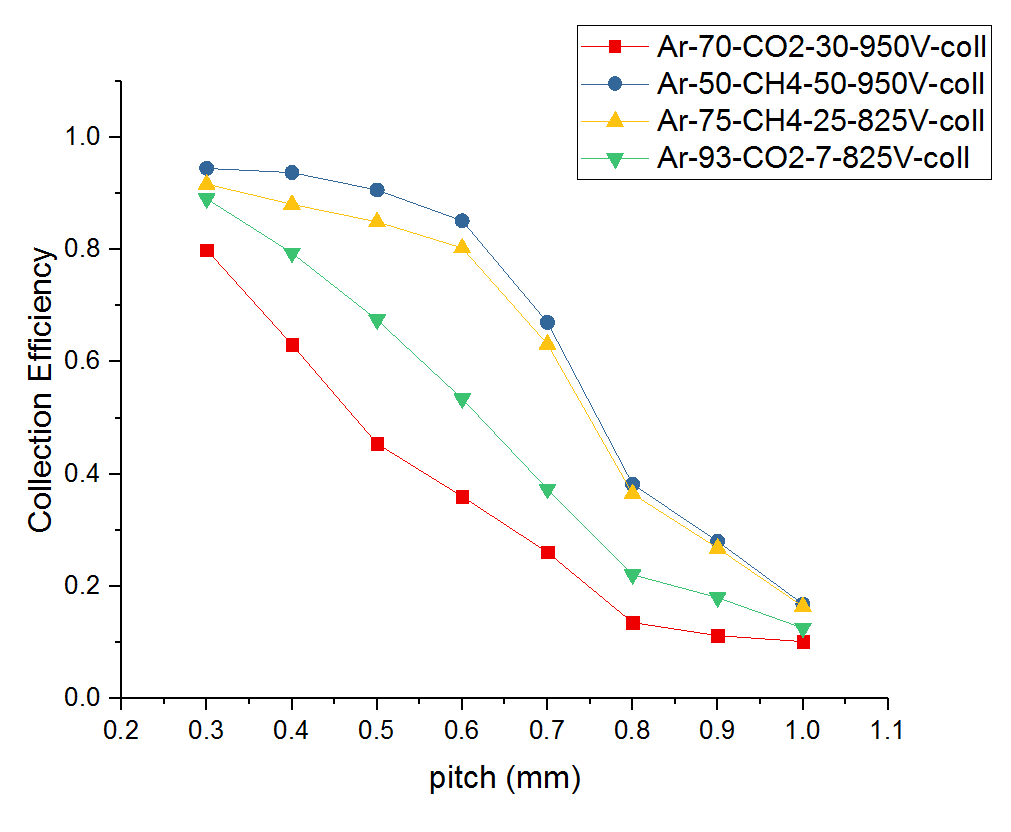 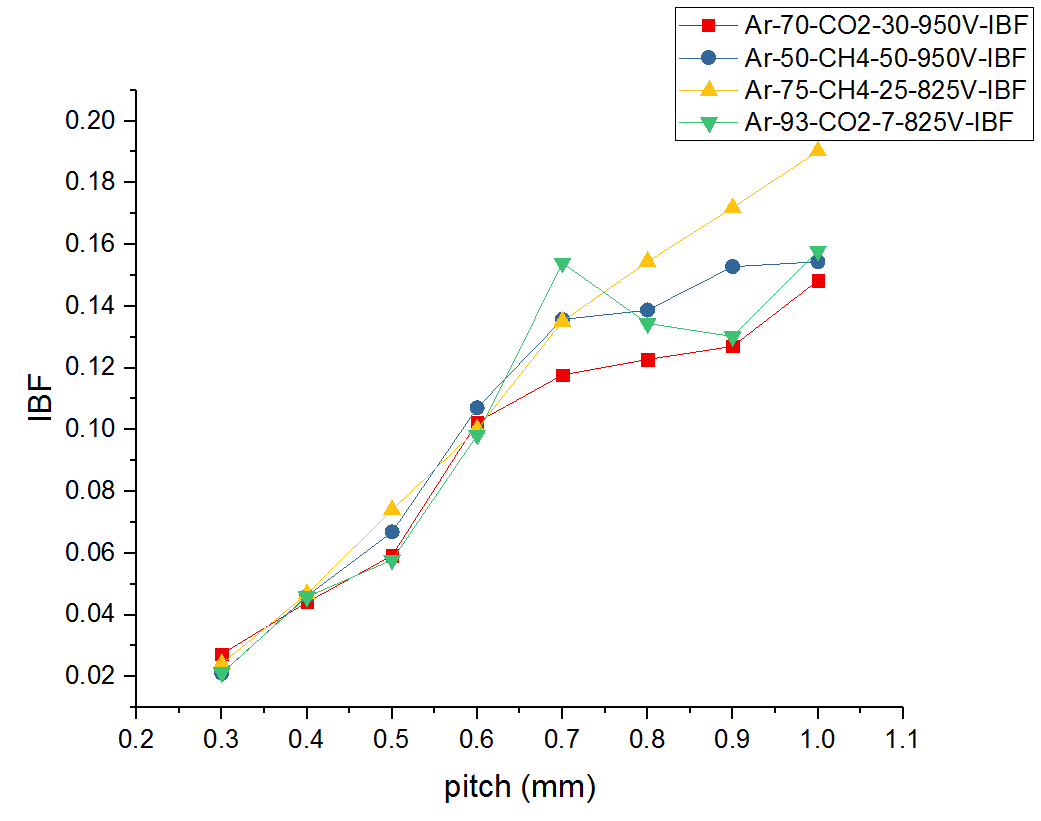 第七届全国先进气体探测器研讨会      广西   南宁
11
Rim扫描
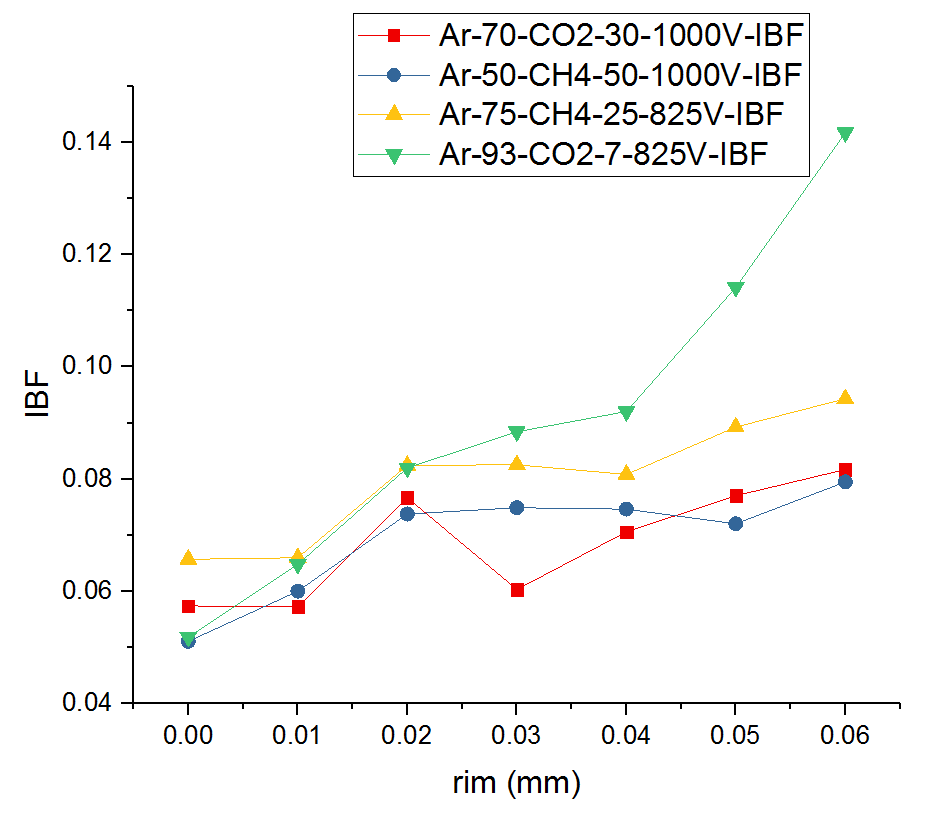 rim对IBF影响
rim对增益影响
rim和气体综合影响THGEM的表现 → 实验中视两者不同条件而定
第七届全国先进气体探测器研讨会      广西   南宁
12
MicroMegas模拟
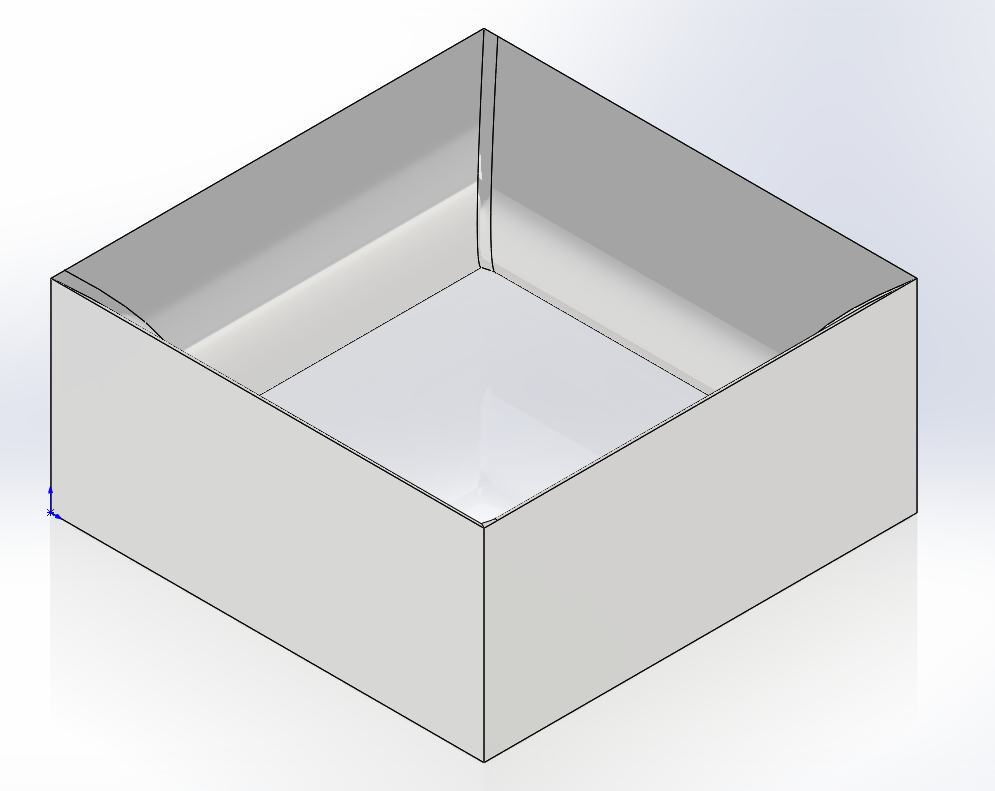 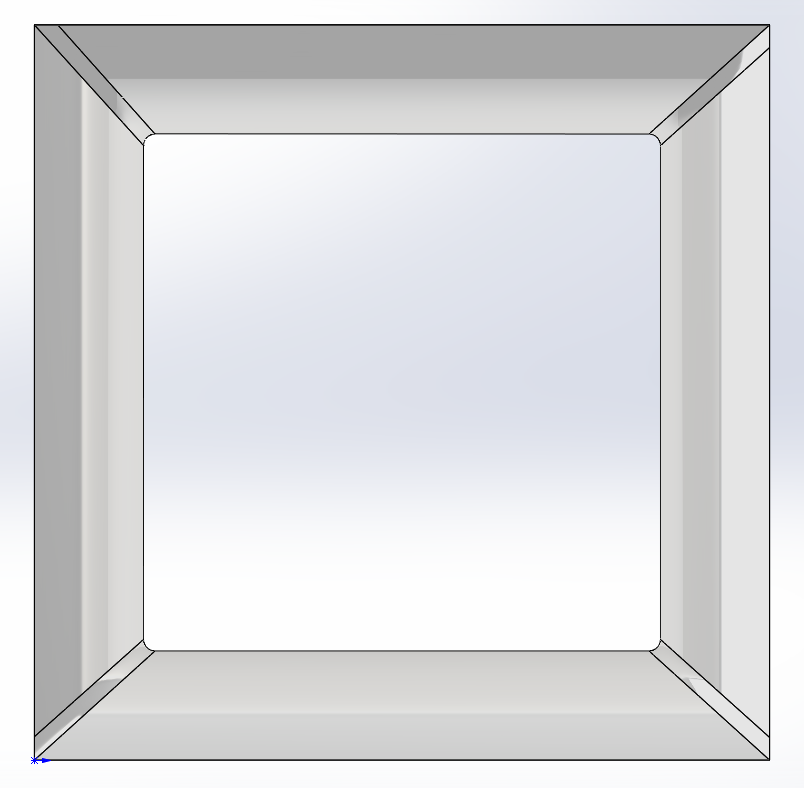 俯视图
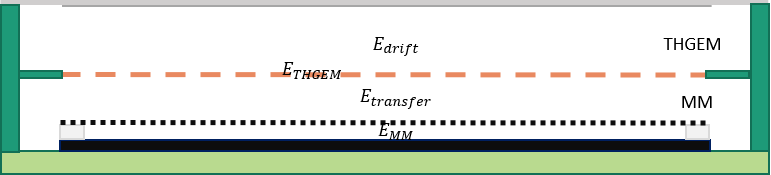 等轴侧视图
第七届全国先进气体探测器研讨会      广西   南宁
13
丝网厚度扫描
网厚
丝径
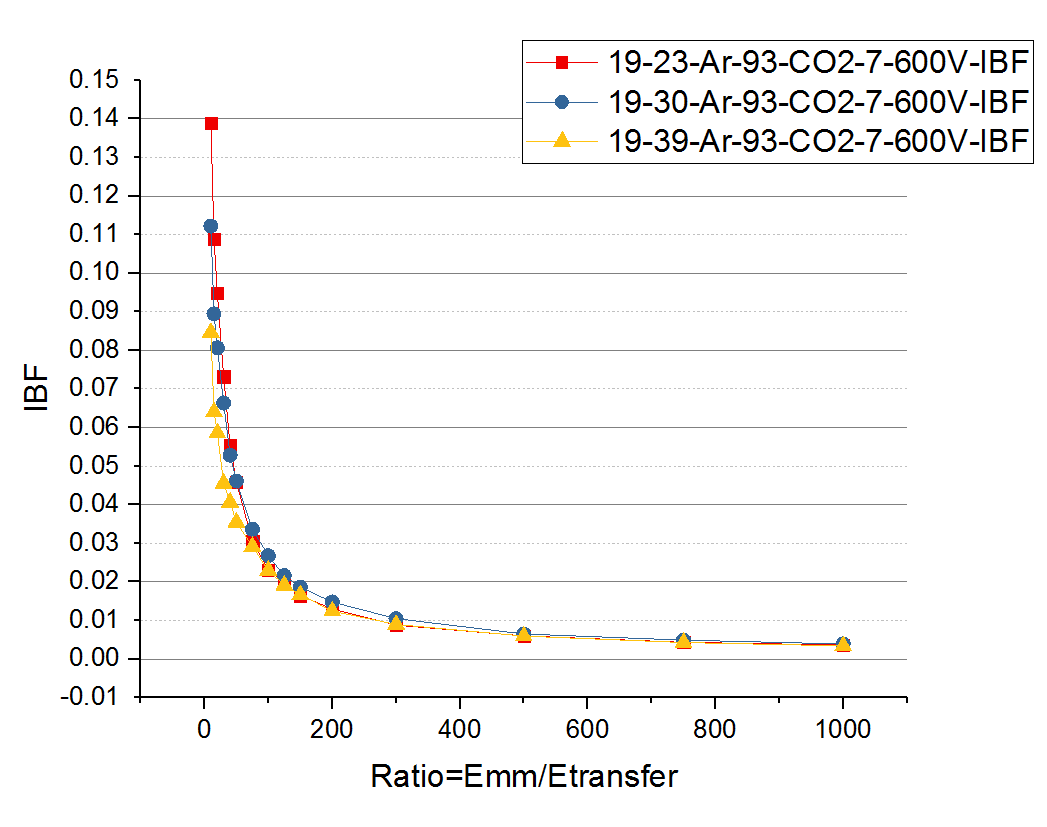 IBF：厚度越大，对IBF抑制越好
          ratio = 200， IBF > 1%
          ratio = 1000,  IBF ~ 3‰
增益：
         不同厚度，增益情况基本一致
         厚度小，增益相对偏大
收集率：丝网薄，到达坪区早
	丝网厚，到达坪区晚
	坪区最大值接近
第七届全国先进气体探测器研讨会      广西   南宁
14
开口率扫描
开口率：400-18  51%；500-18  42%
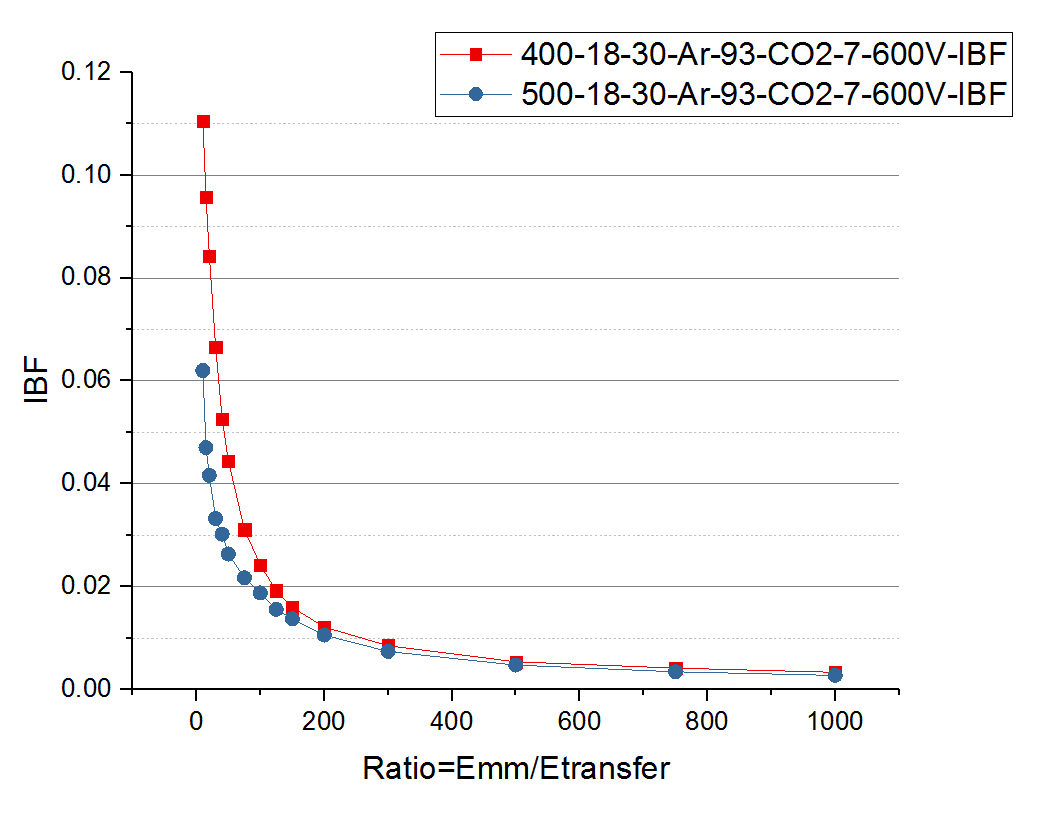 IBF：开口率小，IBF抑制效果好
          ratio = 200，  > 1%
          ratio = 1000,  2‰～3‰
开口率大，光电子收集率高
开口率小，增益大
开口率对于增益、IBF和光电子收集效率的影响具有相反的效果
第七届全国先进气体探测器研讨会      广西   南宁
15
综合比较
开口率： 400-19  49%； 590-13  49%  840-11  40%
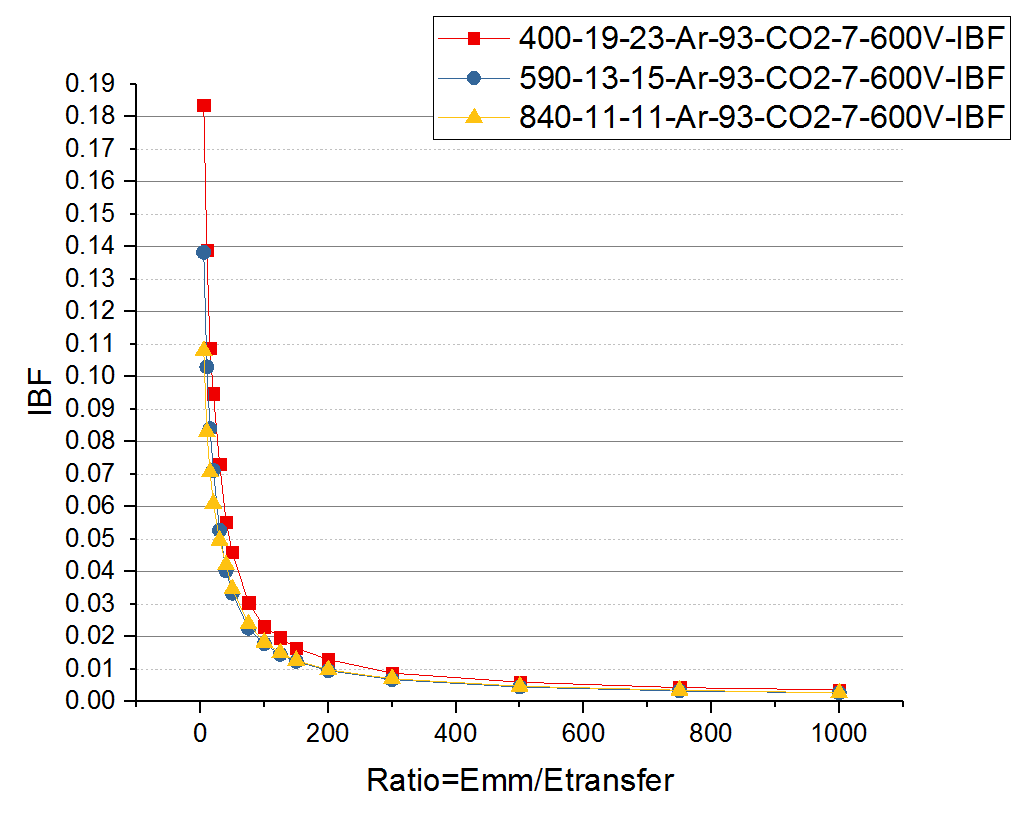 综合比较不同丝网增益、透过率及IBF，使用590目丝网可以实现最好的探测器性能
第七届全国先进气体探测器研讨会      广西   南宁
16
双层丝网结构
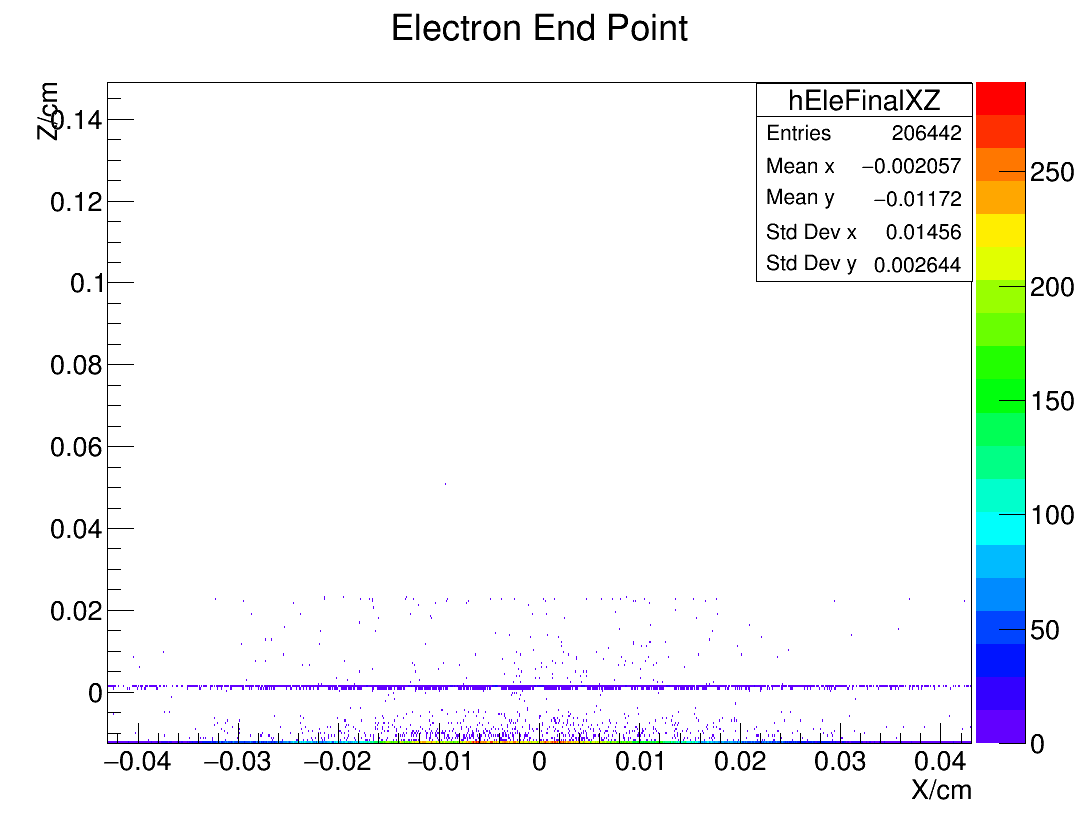 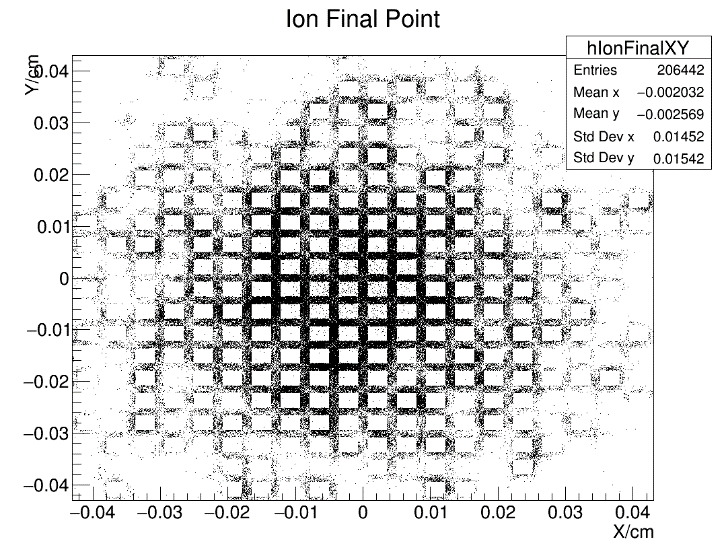 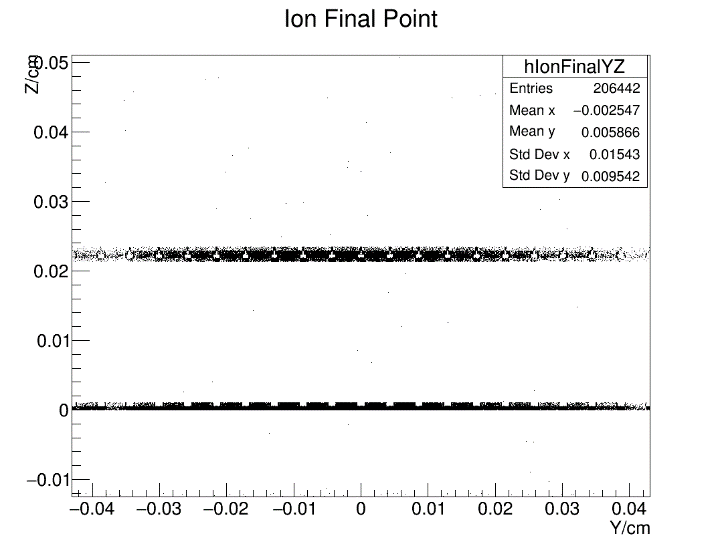 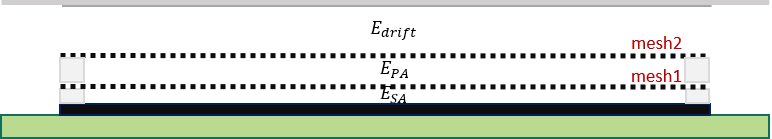 第七届全国先进气体探测器研讨会      广西   南宁
17
双层丝网结构
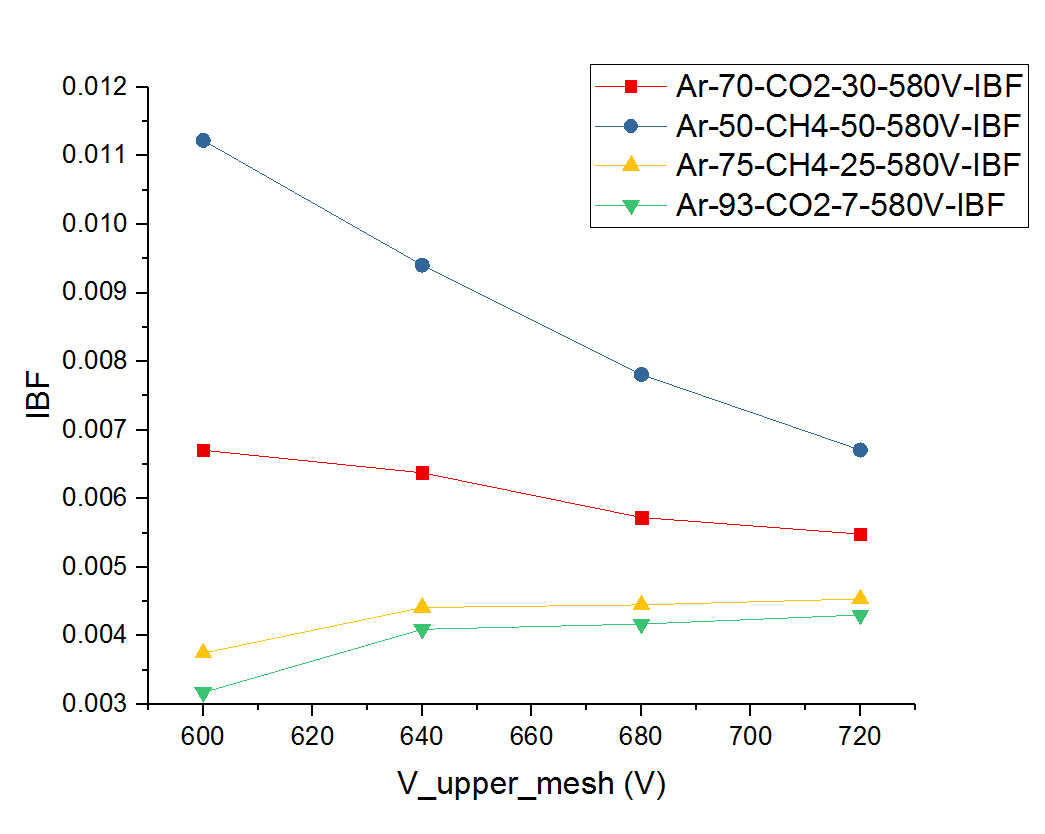 第七届全国先进气体探测器研讨会      广西   南宁
18
总结
第七届全国先进气体探测器研讨会      广西   南宁
19
总结
谢谢！
第七届全国先进气体探测器研讨会      广西   南宁
20
Backup：Pitch扫描
第七届全国先进气体探测器研讨会      广西   南宁
21